My Contribution would be...
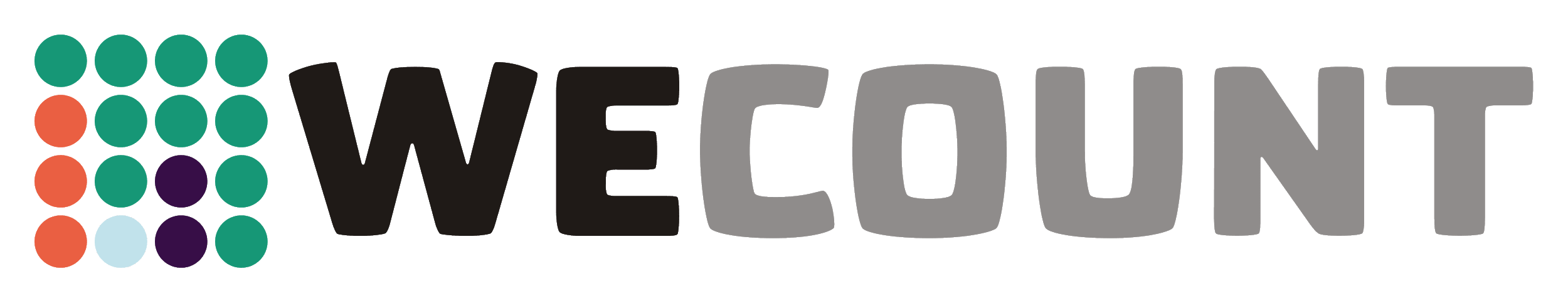 Participation
How would you like to participate?

Active participation at workshops
Dissemination and diffusion
Data collection
Dedication
How much time would you like to dedicate to the pilot?
More centric = more active
Skills
What skills would you like to bring into the pilot?
Resources
What resources could you bring into the pilot?

physical space
networks